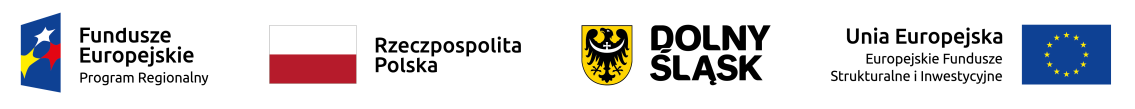 Regionalny Program Operacyjny 
Województwa Dolnośląskiego 
2014-2020 

wrzesień 2019 r.
1
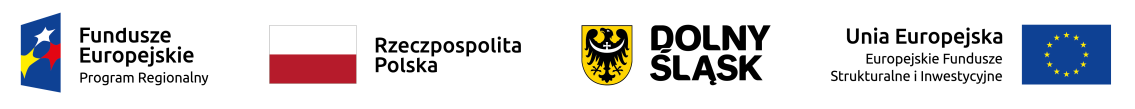 Cel Regionalnego Programu Operacyjnego Województwa Dolnośląskiego 2014-2020
Wzrost konkurencyjności Dolnego Śląska zapewniający poprawę poziomu życia 
jego mieszkańców przy zachowaniu zasad zrównoważonego rozwoju
Alokacja Programu:  9 666 127 923 zł
Dane finansowe wg stanu na dzień 31.07.2019 r.       Kurs:  1 EUR = 4,2912 zł
2
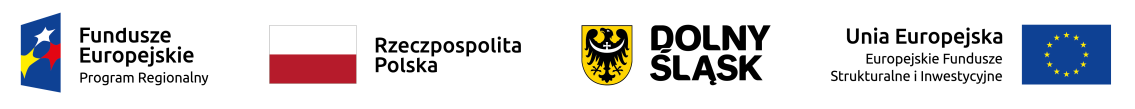 Postęp finansowy w ramach Programu
3
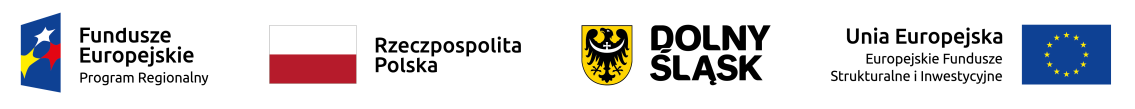 Zasady n+3
Realizacja zasady n+3

Zasada n+3 dla 2019 r. została zrealizowana na poziomie 146,78% limitu wyznaczonego przez Komisję Europejską.
 
Wartość środków z funduszy UE, o które wnioskowała Instytucja Zarządzająca od początku wdrażania wynosi 785 105 668 euro,            tj. 34,85% alokacji Programu.
4
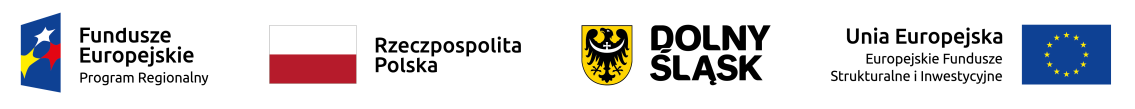 Europejski Fundusz Rozwoju Regionalnego (Osie Priorytetowe 1-7)
Alokacja EFRR:  6 947 092 794 zł
5
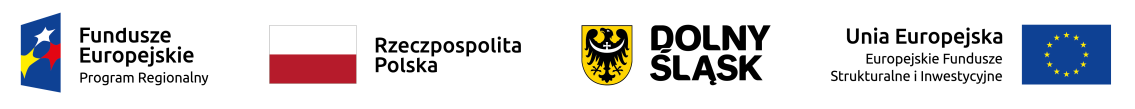 Europejski Fundusz Rozwoju Regionalnego (Osie Priorytetowe 1-7)
Alokacja EFRR:  6 947 092 794 zł
6
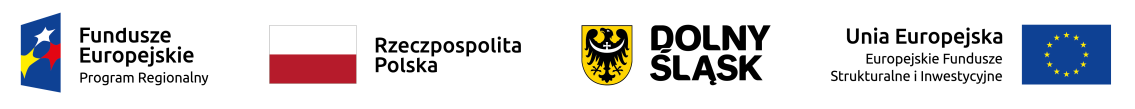 Postęp finansowy w ramach Osi Priorytetowych 1-7 (EFRR)
mln zł
7
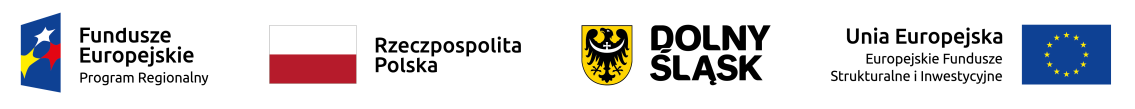 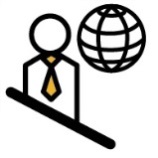 8
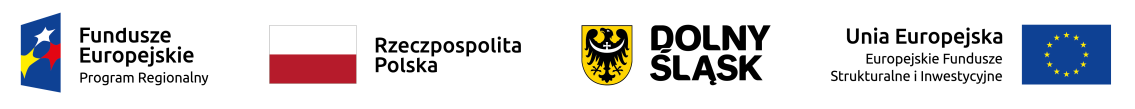 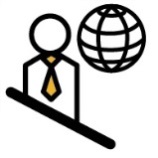 Realizowane projekty
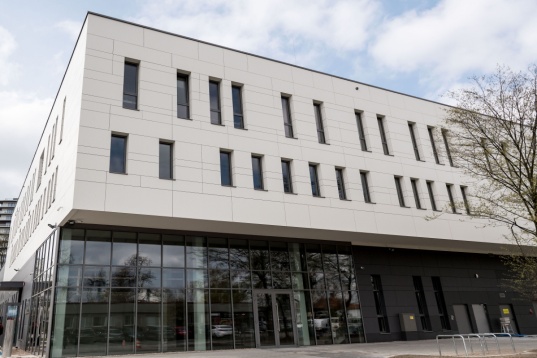 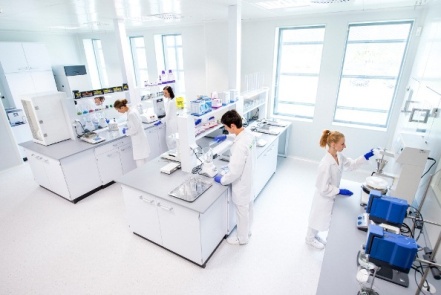 9
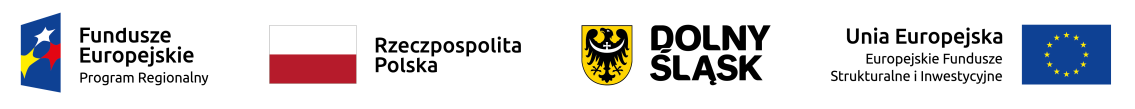 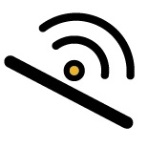 10
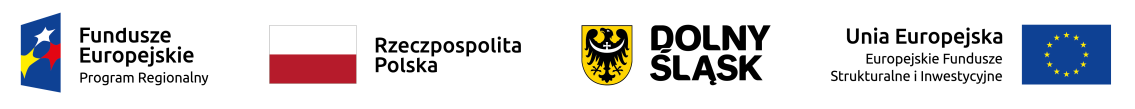 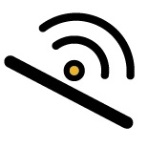 Realizowane projekty
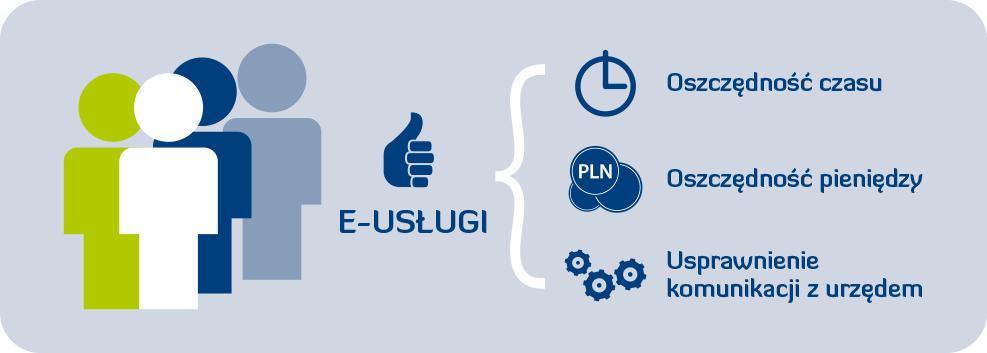 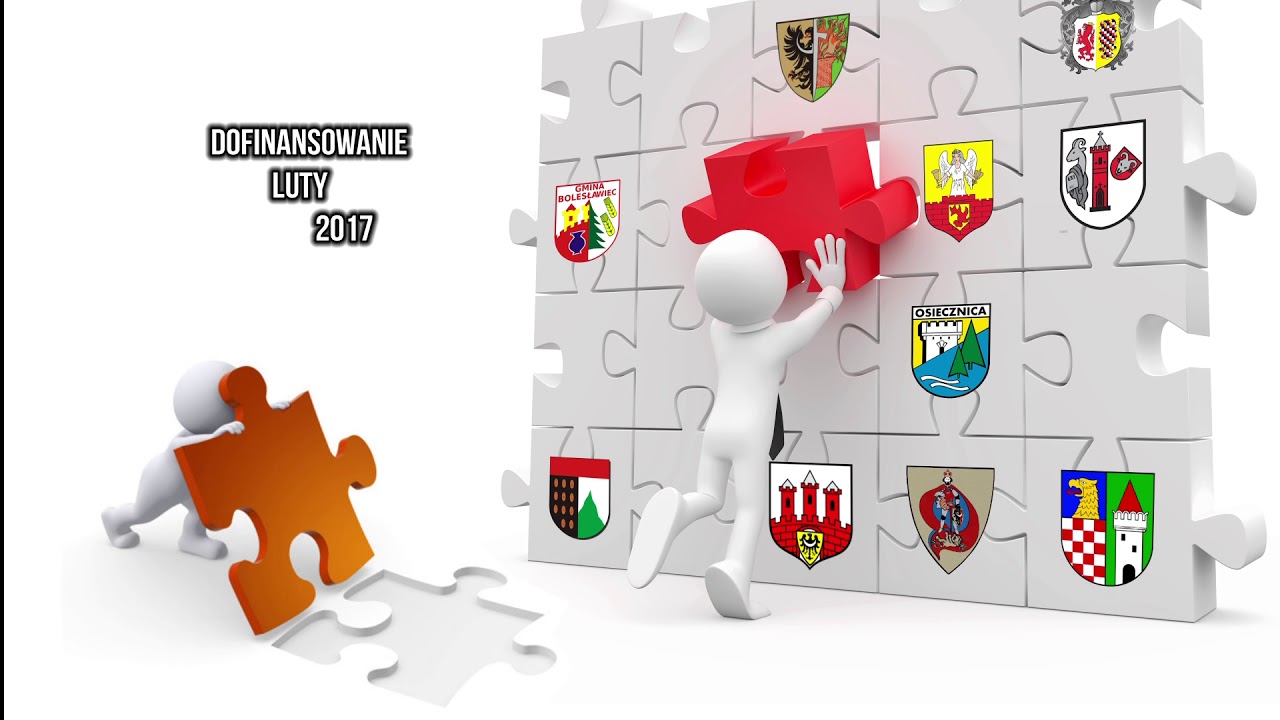 11
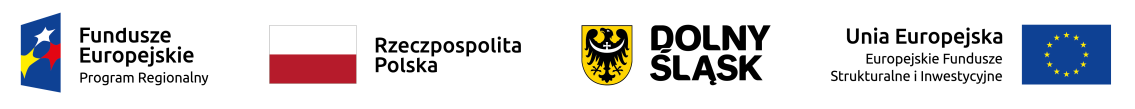 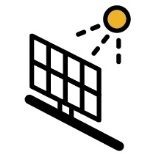 12
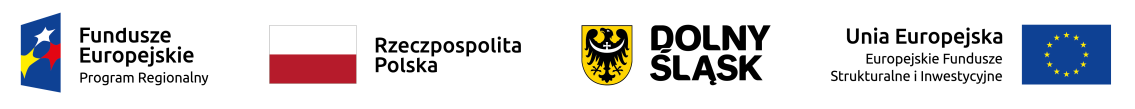 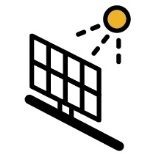 Realizowane projekty
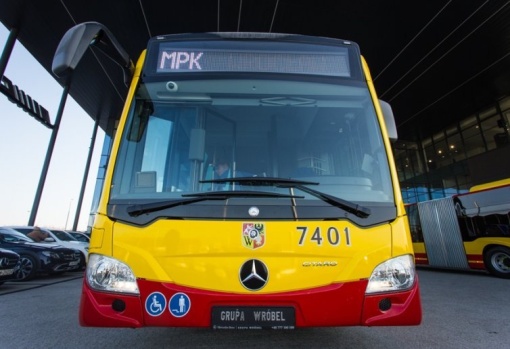 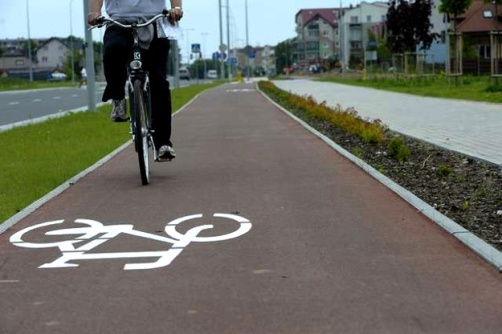 13
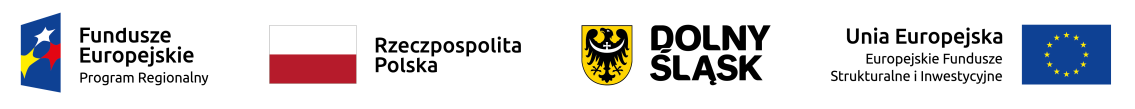 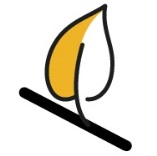 14
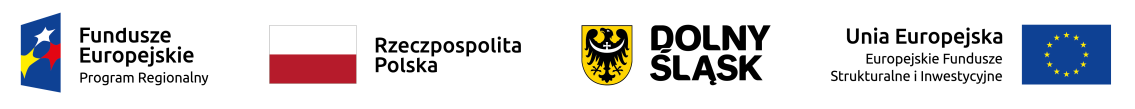 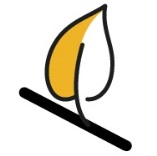 Realizowane projekty
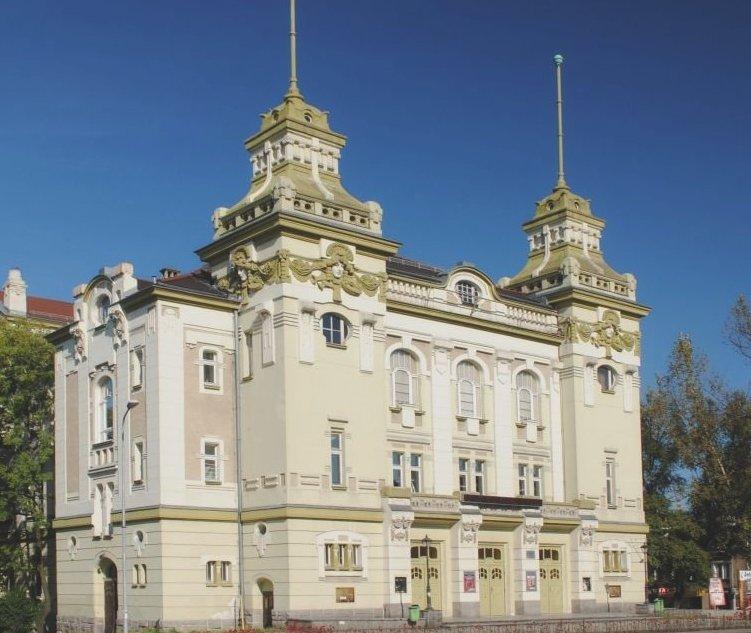 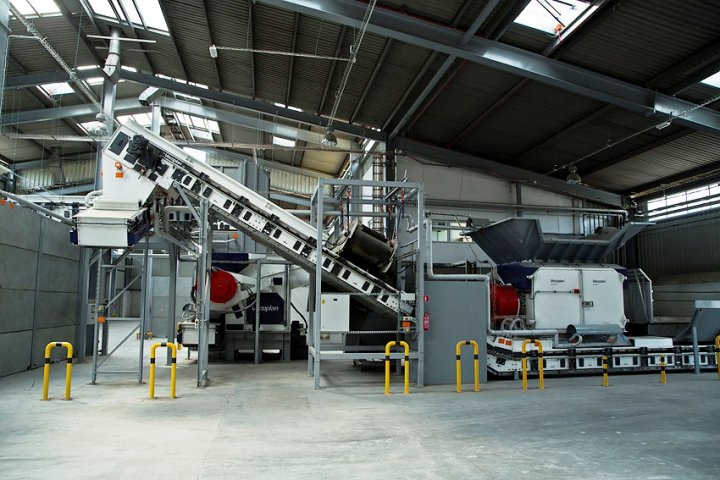 15
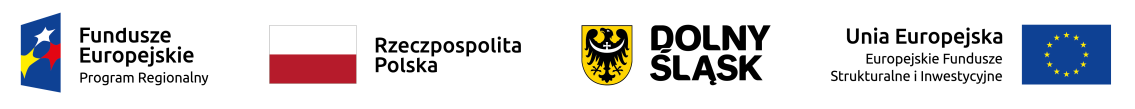 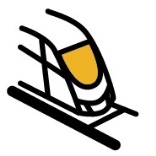 16
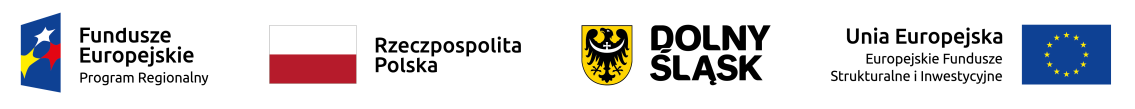 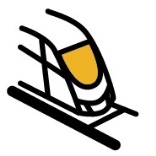 Realizowane projekty
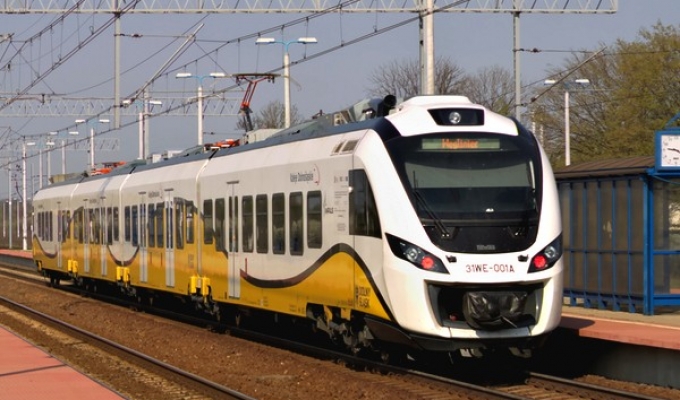 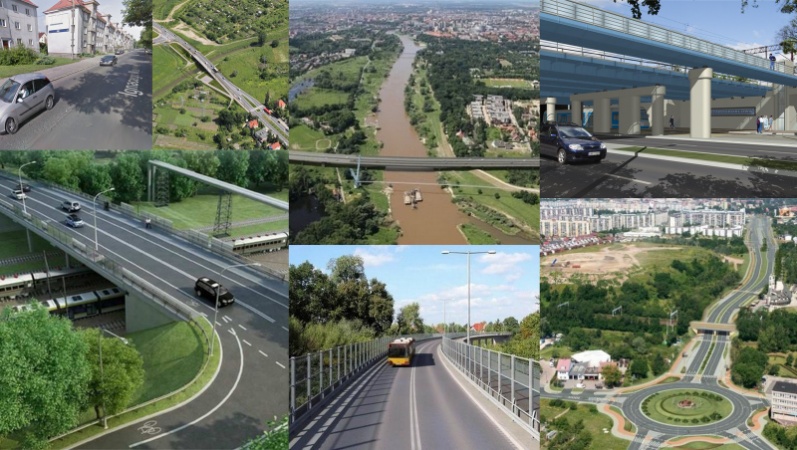 17
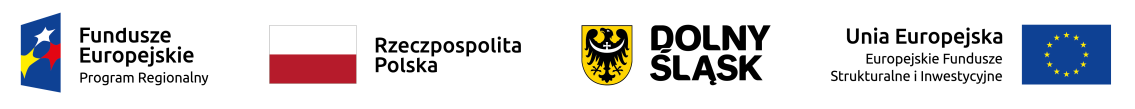 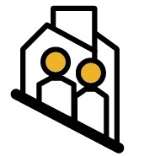 18
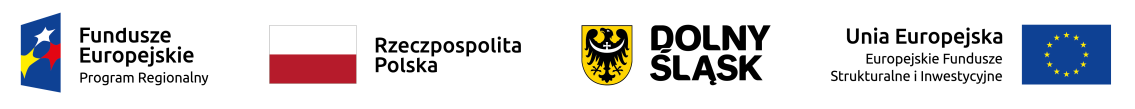 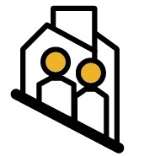 Realizowane projekty
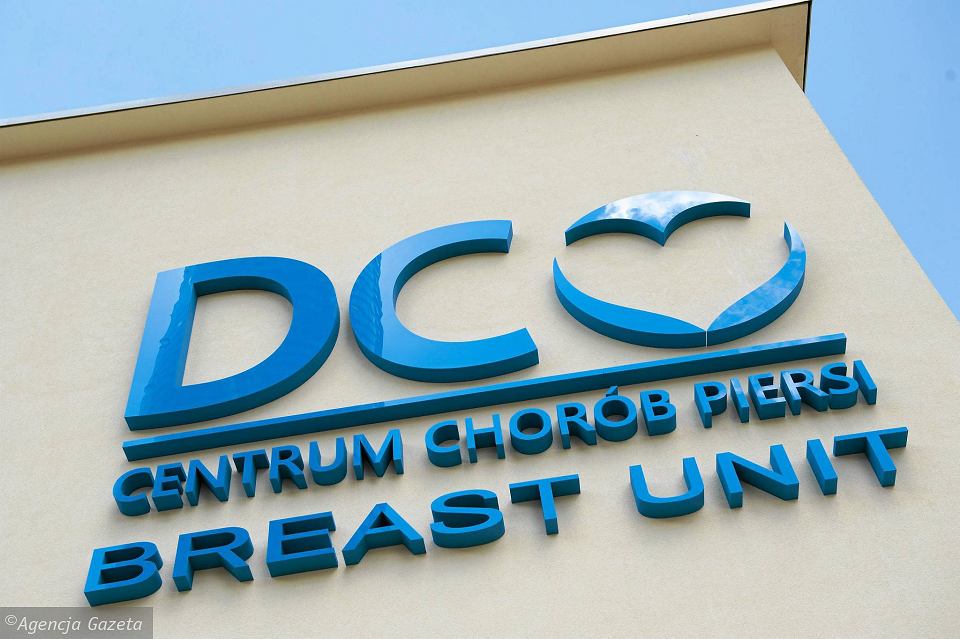 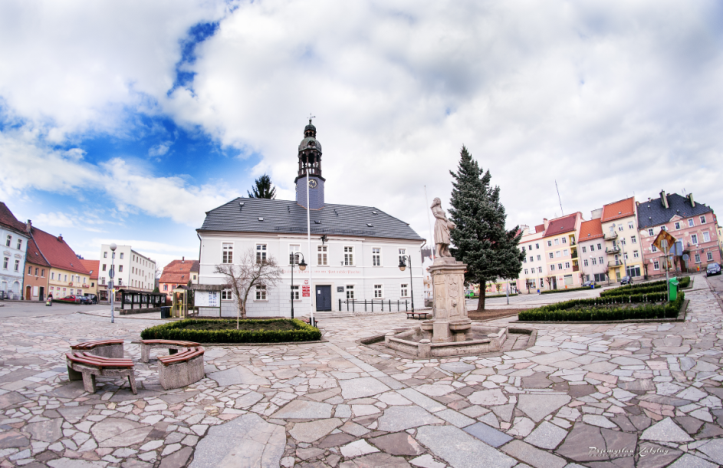 19
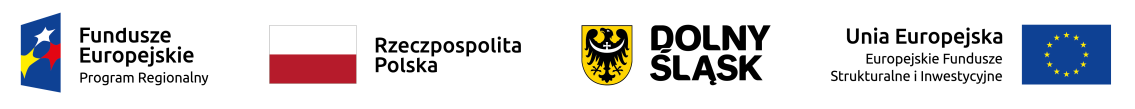 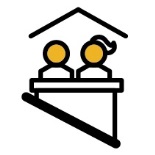 20
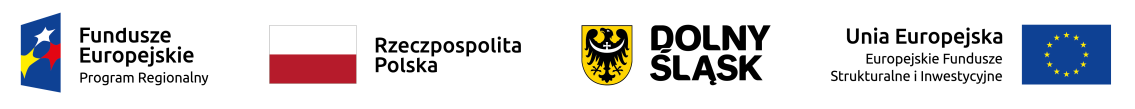 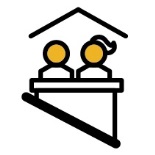 Realizowane projekty
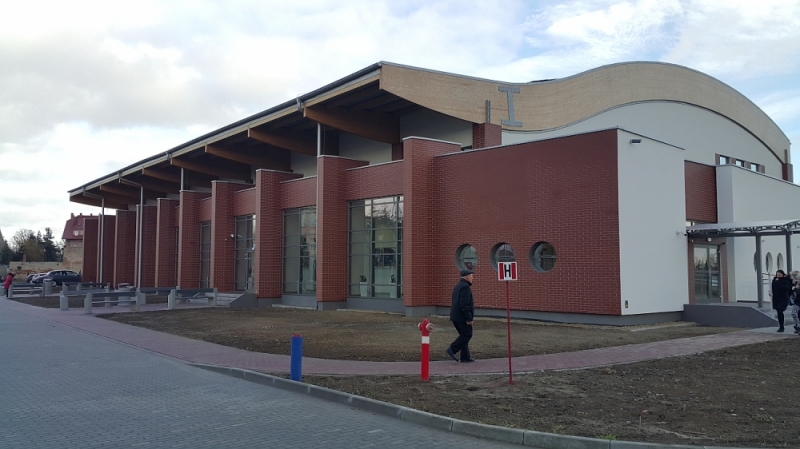 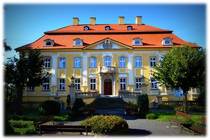 21
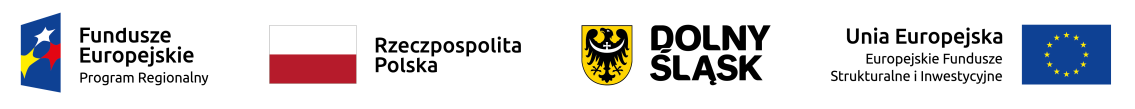 Europejski Fundusz Rozwoju Regionalnego (Osie Priorytetowe 1-7)
Projekty finansowe z  EFRR wg powiatów**
*województwo – projekty realizowane na terenie 2 lub więcej powiatów, w ramach tej kategorii sklasyfikowano także  instrumenty finansowe
**w zestawieniu uwzględniono zmiany związane z umową rozwiązaną w dniu 6.08.2019 r. - środki UE przeniesiono na  inną inwestycję
22
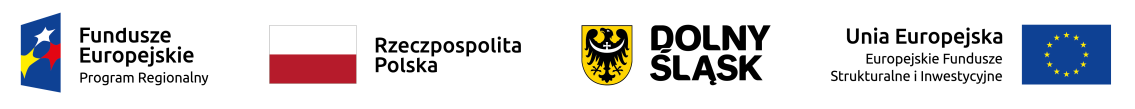 Europejski Fundusz Rozwoju Regionalnego (Osie Priorytetowe 1-7)
Powiaty, w których występuje najwyższa wartość dofinansowania na 1 mieszkańca
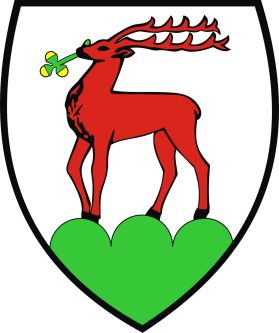 dofinansowanie na         1 mieszkańca 2 434,67 zł
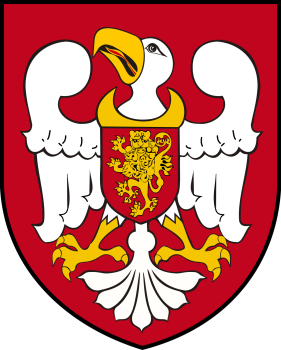 dofinansowanie na         1 mieszkańca 2 023,30 zł
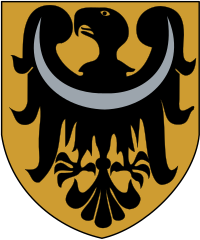 dofinansowanie na         1 mieszkańca 1 824,33 zł
23
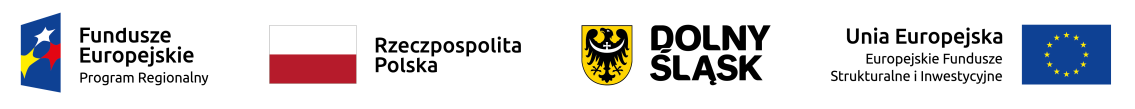 Europejski Fundusz Rozwoju Regionalnego (Osie Priorytetowe 1-7)
Powiaty, w których występuje najniższa wartość dofinansowania na 1 mieszkańca
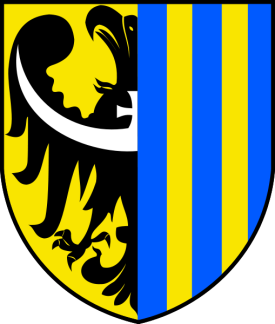 dofinansowanie na         1 mieszkańca 577,80 zł
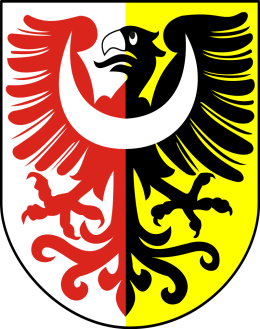 dofinansowanie na         1 mieszkańca 567,75 zł
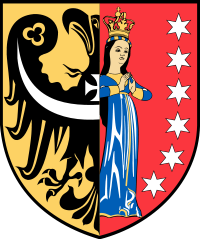 dofinansowanie na         1 mieszkańca 560,78 zł
24
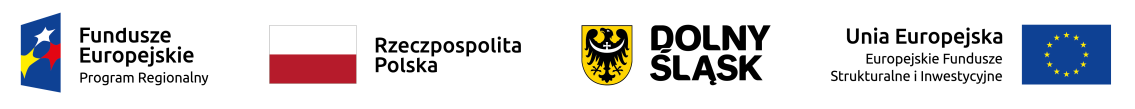 Europejski Fundusz Rozwoju Regionalnego (Osie Priorytetowe 1-7)
Projekty zakwalifikowane do kategorii „województwo”
Do kategorii „województwo” klasyfikowane są projekty realizowane na terenie dwóch lub więcej powiatów, projekty finansowane w ramach instrumentów finansowych, a także projekty realizowane przez Samorząd Województwa Dolnośląskiego w zakresie, m.in. budowy i modernizacji dróg oraz linii kolejowych, tworzenia e-usług publicznych, inwestycji w edukację podstawową i zawodową.
25
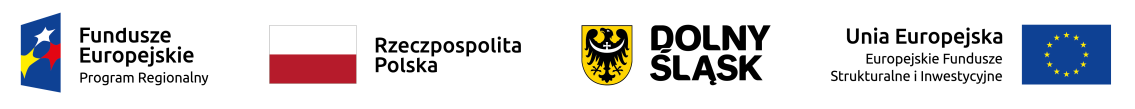 Europejski Fundusz Rozwoju Regionalnego (Osie Priorytetowe 1-7)
Europejski Fundusz Społeczny (Osie Priorytetowe 8-11)
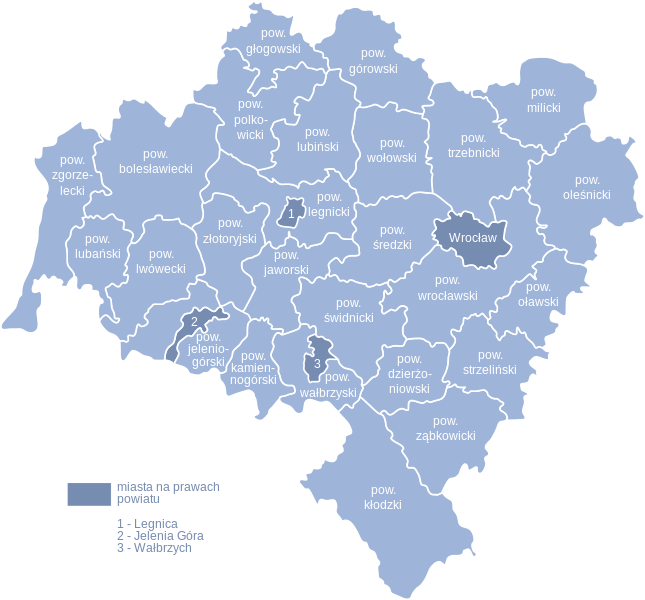 72,3
Wartość dofinansowania z UE  w poszczególnych powiatach 
w mln zł
47,4
35,3
38,5
100,0
47,4
62,7
119,2
94,6
106,8
52,3
761,3
50,4
108,7
67,5
65,9
78,9
257,8
82,2
192,7
69,7
Woj. dolnośląskie – 1 902,1
36,4
43,7
141,9
70,0
37,5
120,2
194,9
158,3
112,6
26
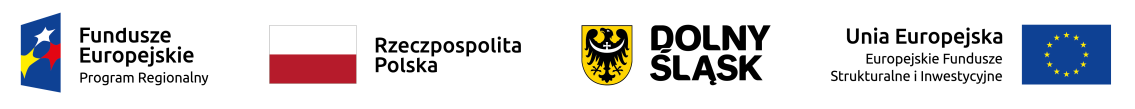 Europejski Fundusz Rozwoju Regionalnego (Osie Priorytetowe 1-7)
Europejski Fundusz Społeczny (Osie Priorytetowe 8-11)
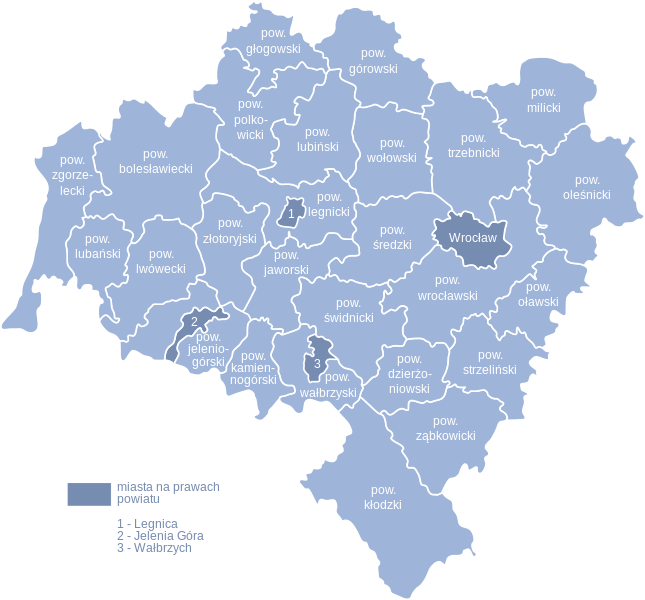 803,58
Wartość dofinansowania z UE 
w poszczególnych powiatach 
na 1 mieszkańca
w zł
560,78
1 335,42
940,38
1 036,96
1 410,27
1 329,95
857,72
1 184,82
884,98
577,80
1 192,22
1 142,22
2 023,30
1 227,35
1 293,31
1 701,15
1 824,33
1 075,09
1 216,67
1 086,14
Woj. dolnośląskie – 655,33
828,06
994,29
1 390,13
1 240,42
567,75
1 198,31
2 434,67
986,54
991,16
27
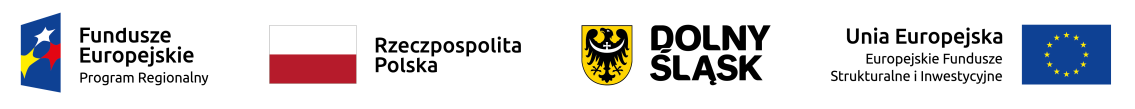 Europejski Fundusz Społeczny (Osie Priorytetowe 8-11)
Alokacja EFS:  2 719 035 129 zł
28
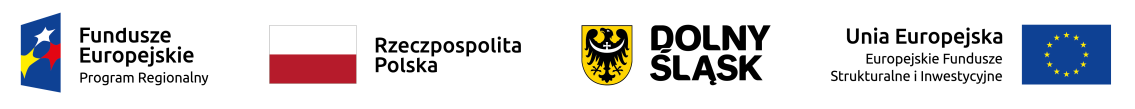 Europejski Fundusz Społeczny (Osie Priorytetowe 8-11)
Alokacja EFS: 2 719 035 129 zł
29
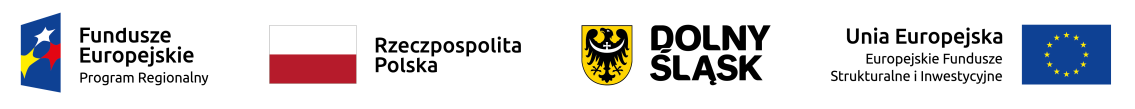 Europejski Fundusz Społeczny (Osie Priorytetowe 8-11)
mln zł
30
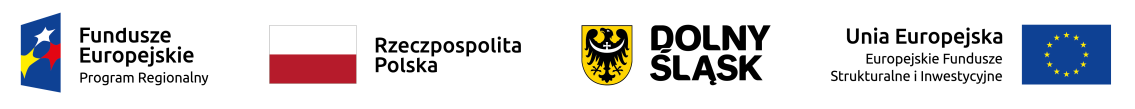 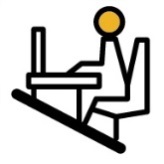 31
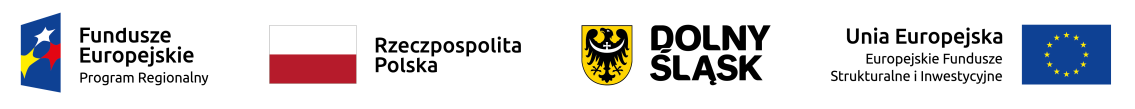 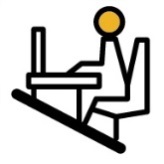 Realizowane projekty
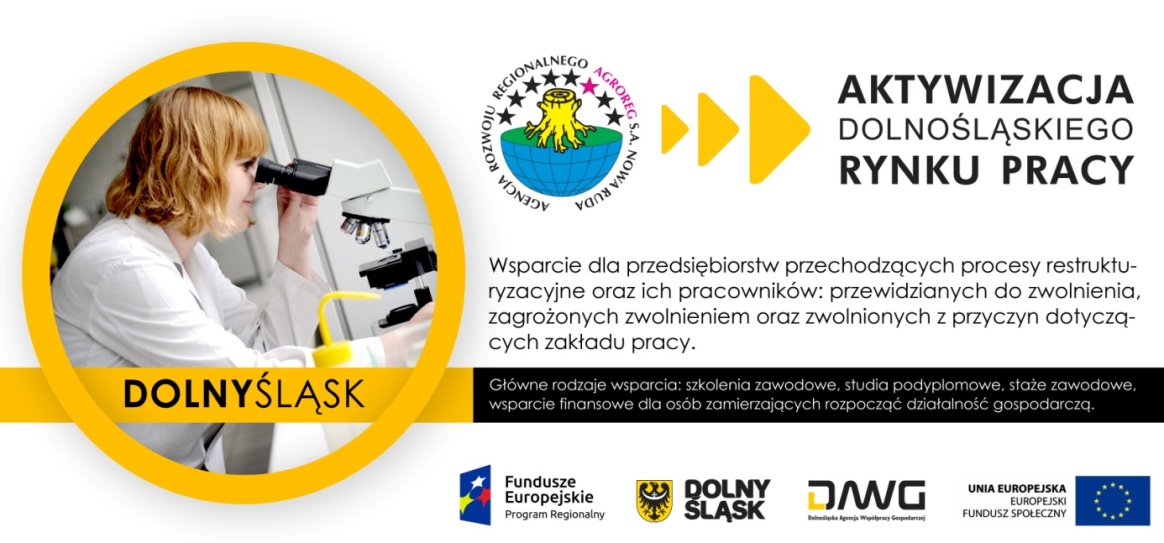 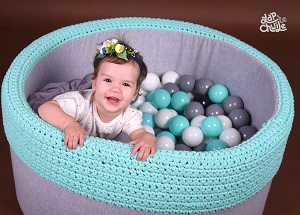 32
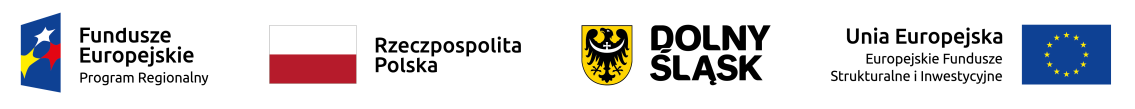 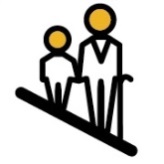 33
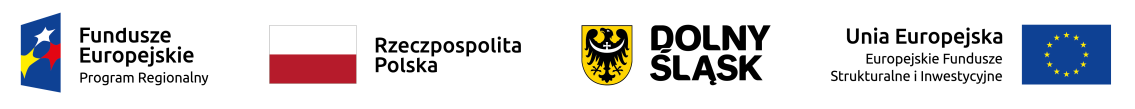 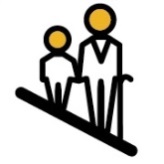 Realizowane projekty
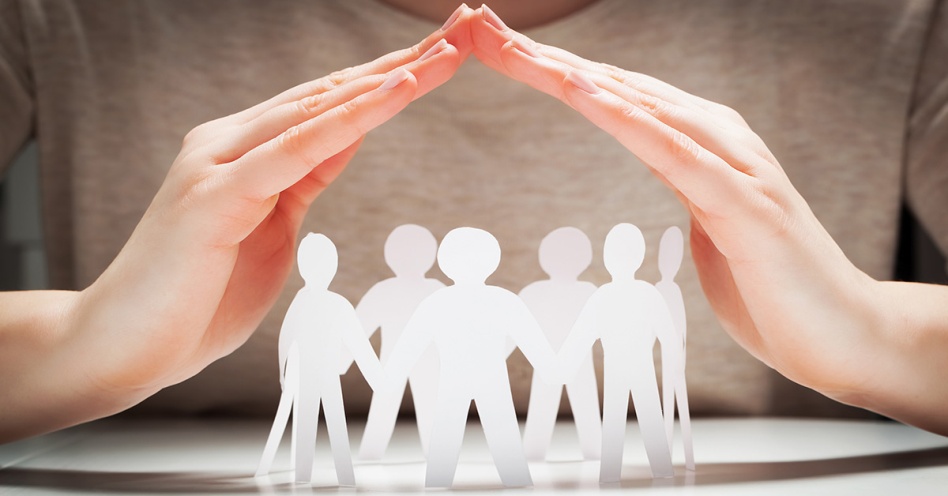 34
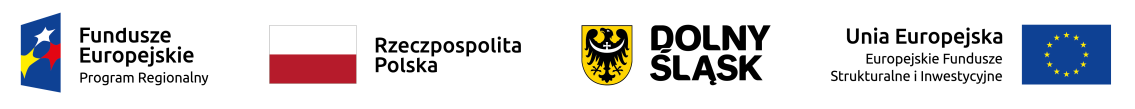 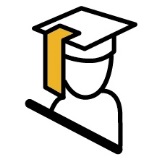 35
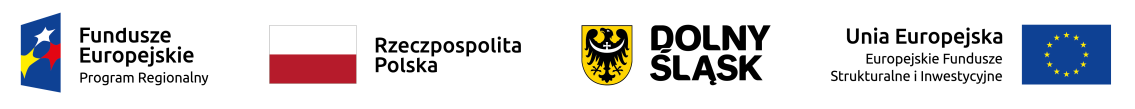 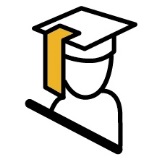 Realizowane projekty
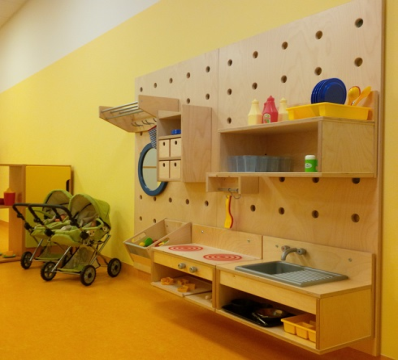 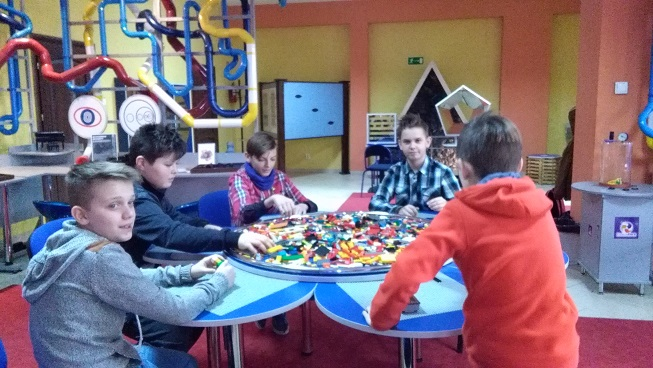 36
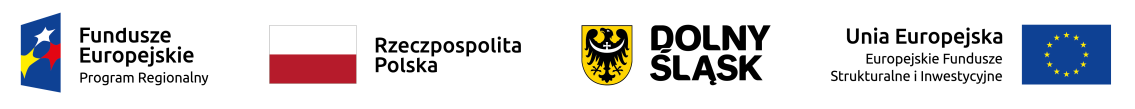 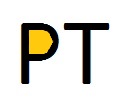 37
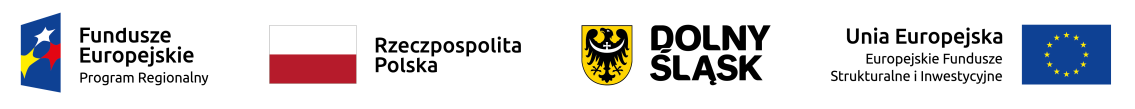 Europejski Fundusz Społeczny (Osie Priorytetowe 8-10)
Projekty finansowe z  EFS wg powiatów
38
*województwo – projekty realizowane na terenie 2 lub więcej powiatów, w tej kategorii sklasyfikowano również instrumenty finansowe
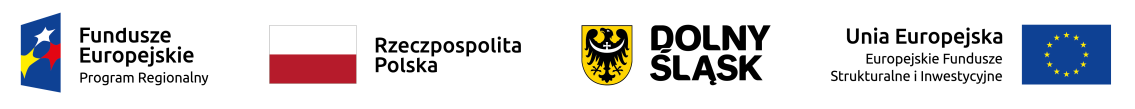 Europejski Fundusz Społeczny (Osie Priorytetowe 8-10)
Powiaty, w których występuje najwyższa wartość dofinansowania na 1 mieszkańca
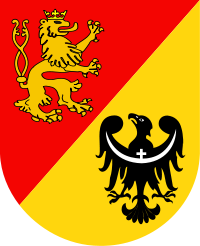 dofinansowanie na         1 mieszkańca 496,26 zł
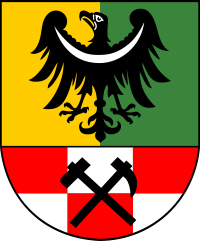 dofinansowanie na         1 mieszkańca 493,44 zł
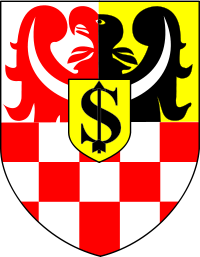 dofinansowanie na         1 mieszkańca 448,38 zł
39
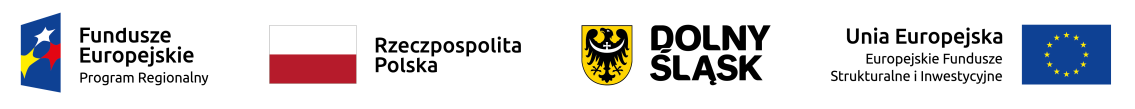 Europejski Fundusz Społeczny (Osie Priorytetowe 8-10)
Powiaty, w których występuje  najniższa wartość dofinansowania na 1 mieszkańca
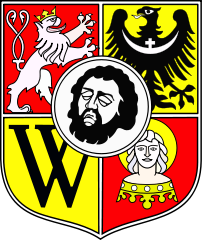 dofinansowanie na         1 mieszkańca 141,73 zł
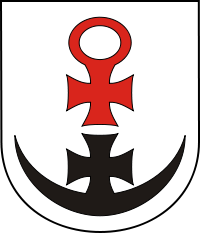 dofinansowanie na         1 mieszkańca 129,42 zł
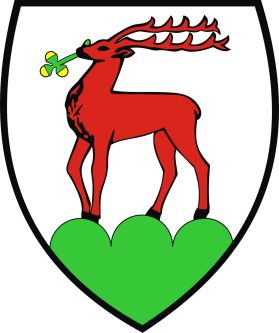 dofinansowanie na         1 mieszkańca 122,00 zł
w Osi Priorytetowej 8 projekty realizowane są jednocześnie na terenie Miasta Jelenia Góra oraz powiatu ziemskiego jeleniogórskiego
40
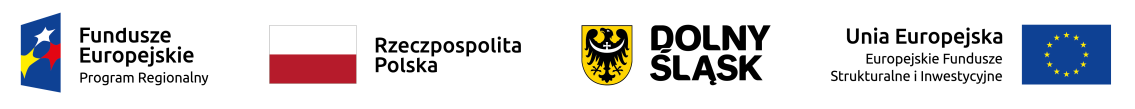 Europejski Fundusz Społeczny (Osie Priorytetowe 8-10)
Projekty zakwalifikowane do kategorii 
„województwo”
Duża liczba projektów sklasyfikowanych w ramach kategorii „województwo” wynika ze specyfiki projektów finansowanych ze środków EFS, m.in. projekty dotyczące szkoleń adresowanych do mieszkańców kilku powiatów lub całego województwa.
41
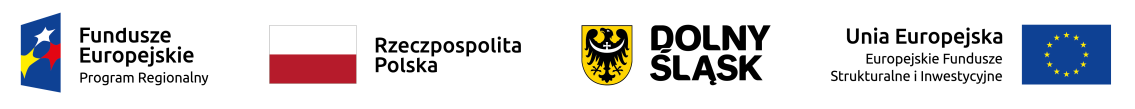 Europejski Fundusz Społeczny (Osie Priorytetowe 8-10)
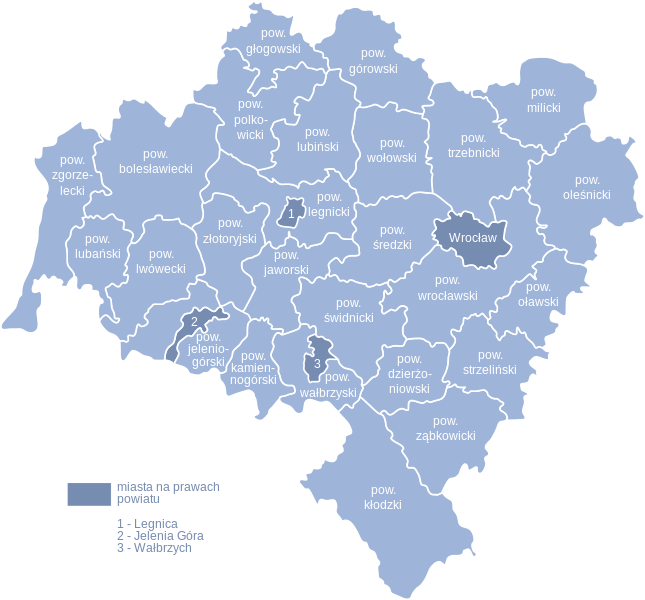 Wartość dofinansowania z UE 
w poszczególnych powiatach 
w mln zł
29,9
11,2
15,7
10,3
13,8
15,6
16,2
24,0
37,0
23,6
20,7
90,5
21,8
8,4
17,2
16,3
23,0
22,2
18,6
47,2
12,3
Woj. dolnośląskie – 823,2
19,7
12,3
18,8
15,3
20,4
40,0
9,8
59,0
22,4
42
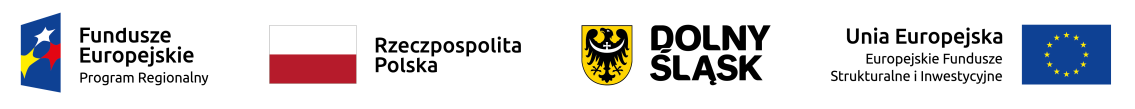 Europejski Fundusz Społeczny (Osie Priorytetowe 8-10)
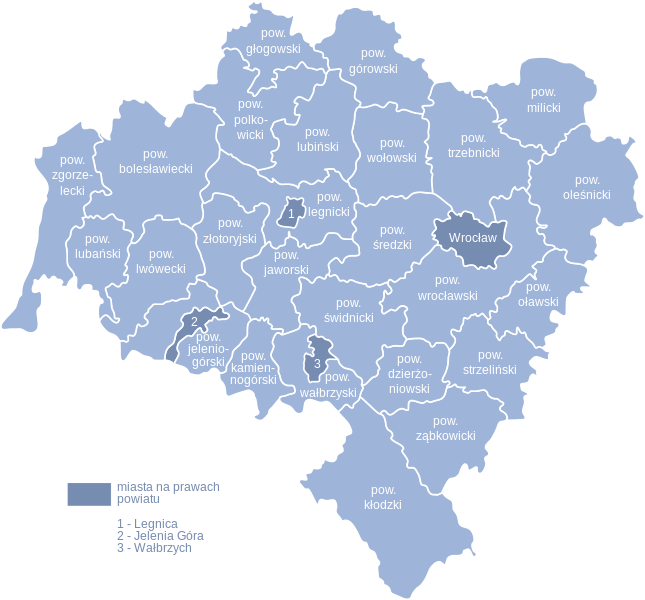 Wartość dofinansowania z UE w poszczególnych powiatach na 1 mieszkańca
w zł
332,58
316,07
248,80
276,24
129,42
283,01
343,23
283,93
346,02
261,81
228,07
493,44
141,73
156,21
313,47
320,82
496,26
157,41
243,55
298,07
191,31
Woj. dolnośląskie – 283,61
448,38
279,30
183,72
270,94
308,45
398,30
122,0
367,92
197,34
43
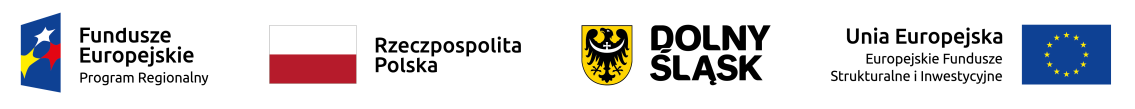 RPO WD 2014-2020 na tle innych województw
44
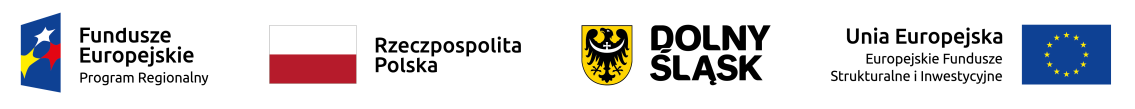 RPO WD 2014-2020 na tle innych województw
45
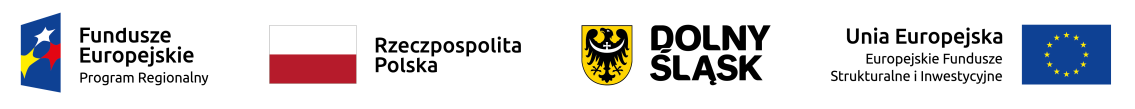 RPO WD 2014-2020 na tle innych województw
46
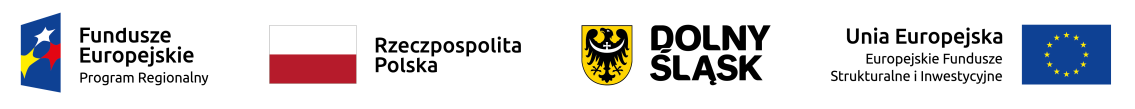 RPO WD 2014-2020 na tle innych województw
47
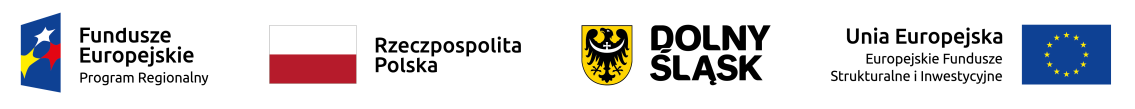 RPO WD 2014-2020 na tle innych województw
48
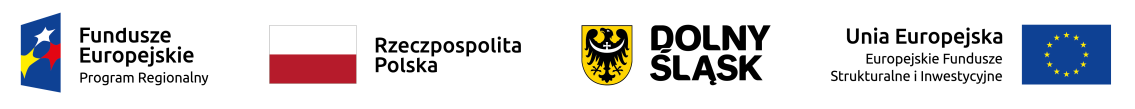 Dziękuję za uwagę

www.rpo.dolnyslask.pl
49